FIRST SGA MEETING OF THE YEAR
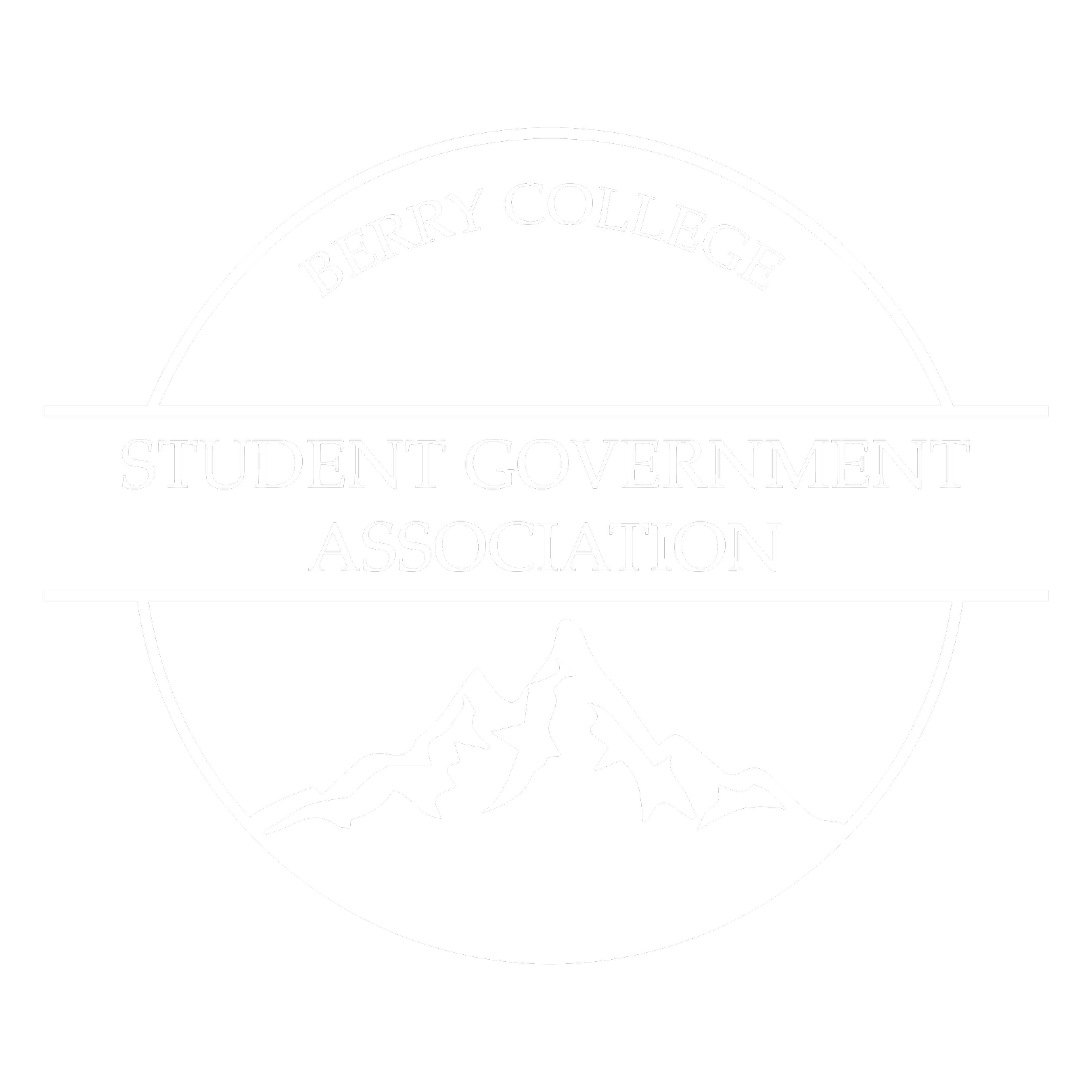 CHANGES TO SGA: CLUBS AND ORGANIZATIONS
All clubs now report to Student Activities Office
Recognition Requirements still voted on at SGA
SGA’s focus: the student body
CHANGES TO SGA: TREASURER
Continue to chair Budget and Finance Committee
Monthly meetings (as opposed to semesterly)
All managerial duties: transferred to SAO Involvement Team

***ALL FINANCIAL FORMS ARE NOW PROCESSED THROUGH SAO***
CHANGES TO SGA: SECRETARY
Increase outreach attempts and campus-wide visibility
All managerial duties: transferred to SAO Involvement Team

***ALL CLUB CREDITS ARE NOW PROCESSED THROUGH SAO***
Why?
[Speaker Notes: Allows for streamlining through SAO as opposed to back and forth between the two of us
SGA was focusing too much on the management of clubs and organizations
This is the most effective and efficient use of SGA for the student body
Trying to get back to the heart of our mission statement]
Questions?
2019 - 2020 RECOGNITION REQUIREMENTS
Regular attendance at SGA meetings
No more than 5 absences per club
19-20 Registration Form submitted to SAO & Constitution on file with SAO
Due: March 30, 2019 (last spring)
19-20 Annual Agreement Form submitted to sAO
Due: September 6, 2019
Fall Officer Training Treasurers’ Workshop
TBD
Completed Membership Roster (10+ Members)
Due: October 25, 2019
[Speaker Notes: We have already shared this with class officers and organization presidents - feel free to ask them if you have any questions]
2019 - 2020 RECOGNITION REQUIREMENTS
1 Internal Credit 
Campus Event Support - formerly known as SGA credit
1 External Credit
Volunteering Off Campus, 5+ members - formerly known as Volunteer credit
1 Campus Event
Should support Organization purpose
2 Leadership Credits
1 per semester
***ALL CREDITS DUE APRIL 1, 2020***
[Speaker Notes: Student organization executive teams on campus not receiving training
This will help organizations be better managed
	Ex: Budget workshops, conflict resolution workshops, etc.]
EXECUTIVE TEAM OFFICE HOURS
Anna Katherine Drew: M/W 10-12, 3:30-5; T/H 11-3; F 10-12
David Lindsey: M/W/F 10-12; T/H 2-4
London Elrod: M/W 10-12; T 11-12, 2-4; H 2-3; F 1-3
Mary Ashford Hyde: M 8-10; T 1-2, 3:20-4:20; W 3-5; H 11-1; F 8-10
Max von Schmeling: M/W/F 10-12; T/H 12-2
Questions?